Non-Sibilant FRICATIVES
FULL VOWEL SOUNDS
Filipino Accent Features
Spanish Vocalic Influence
RHOTIC ALVEOLAR FLAP
Consonants Sounds
Phoneme [f] is non-existent, [p] instead 
               [f] → [p] =Favor → [p]avor 

Due to the influence of Spanish in the historical Spanish invasion in Philipines.                                                  
   [v]  →[b] and [β] =Blog and Vlog sounds equally.

  No fricatives but stops 
        [θ] and  [ð̠] → [t] / [d] = This [ðɪs ] → [dɪs ]
Vowel Sounds
Since Filipino has only five vowels sounds as Spanish does, lacking English ones such as [ɪ], [æ], [ and [ə]; words including these vowel sounds are pronounced similarly to their Spanish relative with no recognition of minimal pairs. 
                        bit and beat → [bit]
		      cat and cut →[kʌt]

With the exemption of [ə] sound in word endings "ble", "fle", and "ple" which are replaced with [o]
Take a look
Review and click on your Filipino Accent:   
[f] → [p]   
[v]  →[b] and [β]
[θ] and  [ð̠] → [t] / [d]
[ɪ] and [i] → [i]
[æ] and [cʌt] → [a]
[ə] →[o]
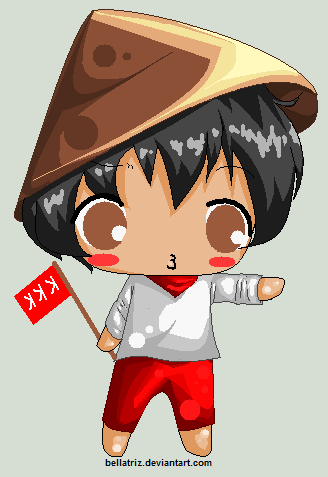 References
https://www.youtube.com/watch?v=3BBtS1ir4tA
http://www.encyclopedia.com/doc/1O29-PHILIPPINEENGLISH.html
http://tarlespeech.com/2009/11/top-vowel-mistakes-of-filipino-tagalog-speakers/
http://tagaloglang.com/The-Philippines/Language/filipino-pronunciation-of-english-words.html
http://en.wikipedia.org/wiki/Philippine_English